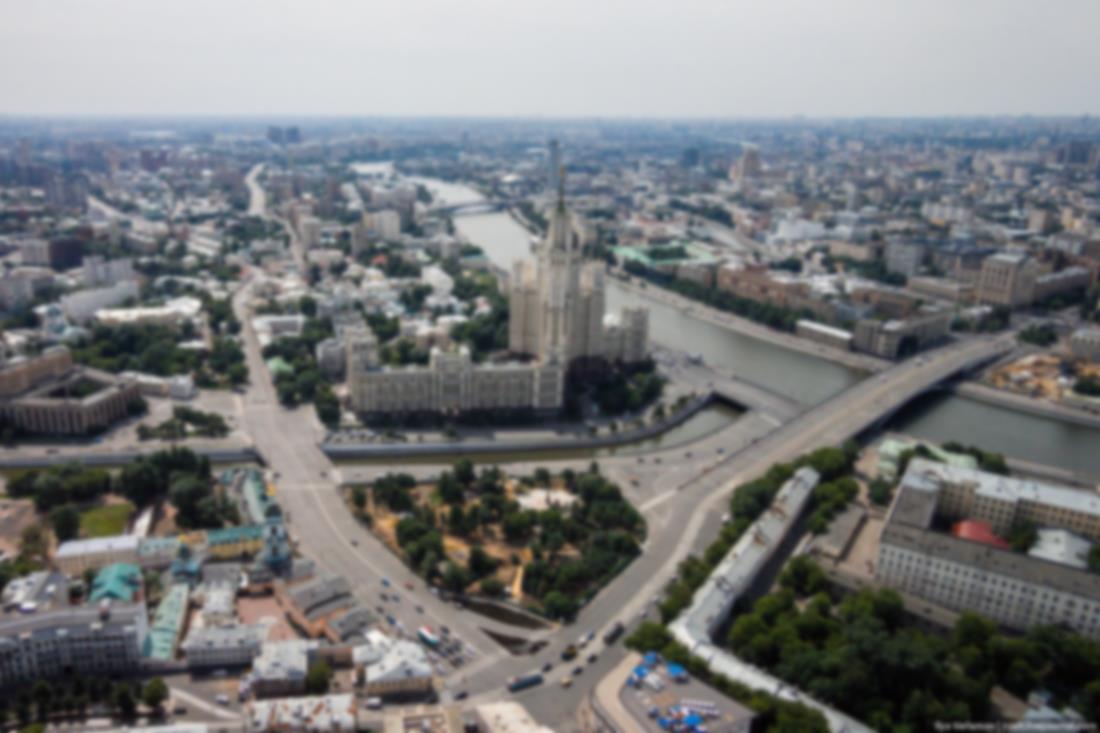 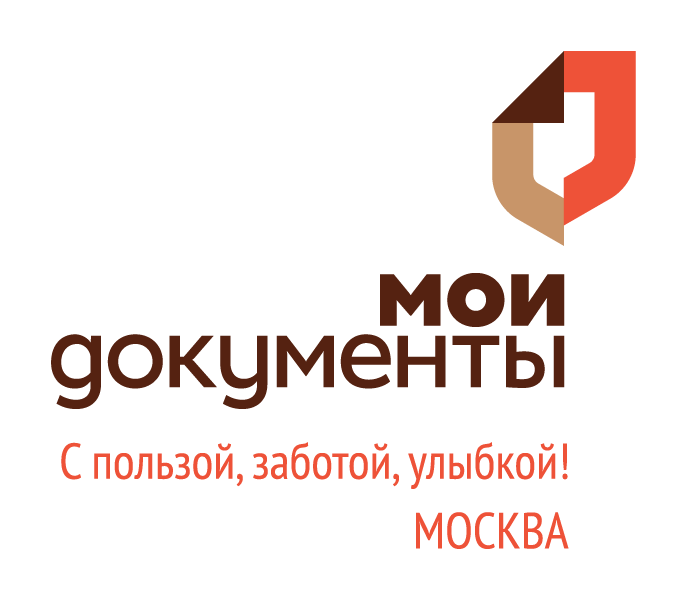 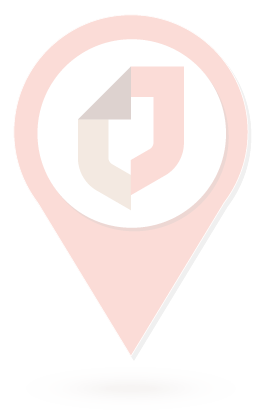 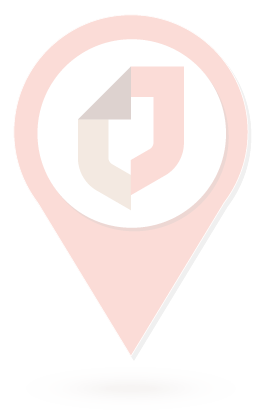 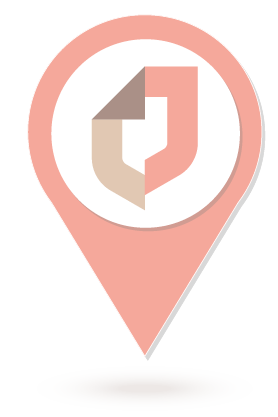 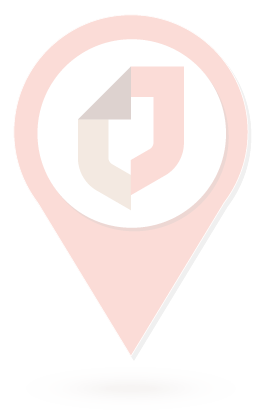 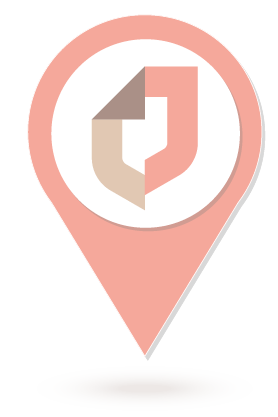 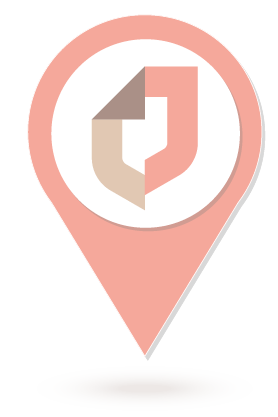 ЦЕНТРЫ ГОСУСЛУГМОСКВЫ
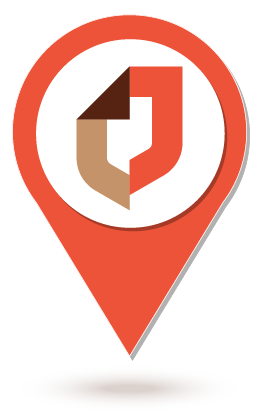 2017
МОСКВА
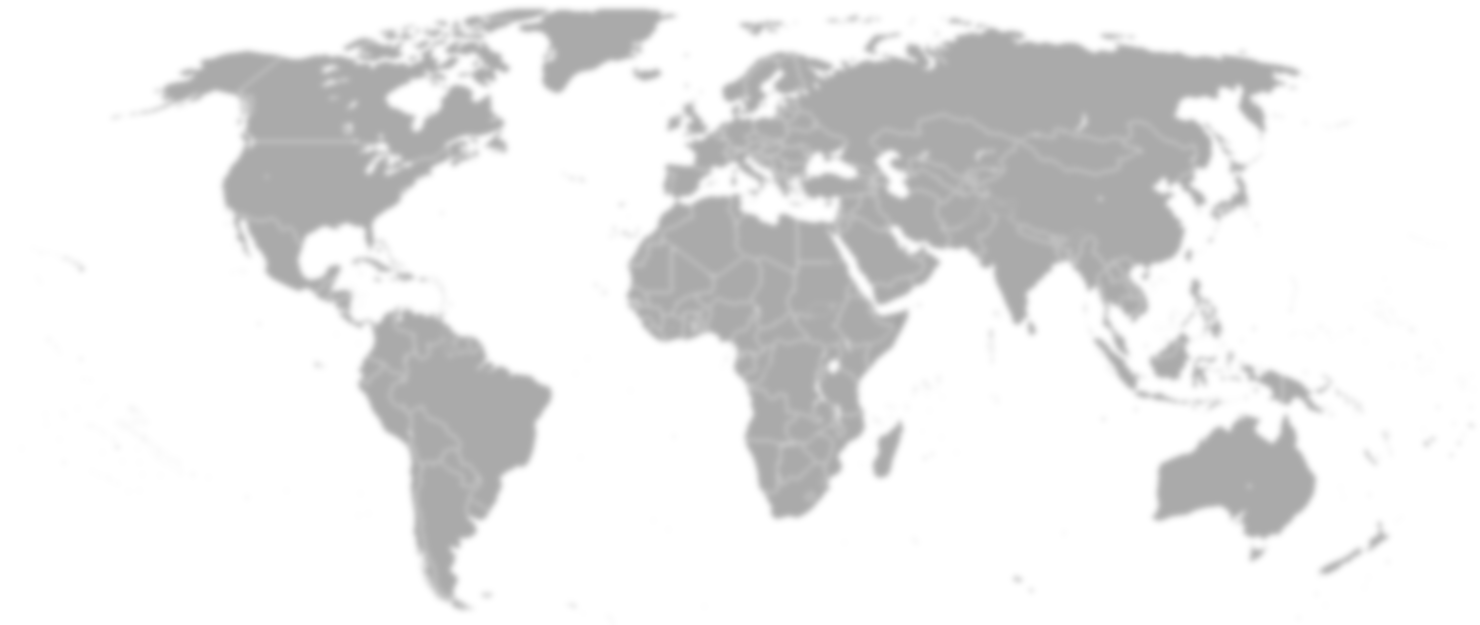 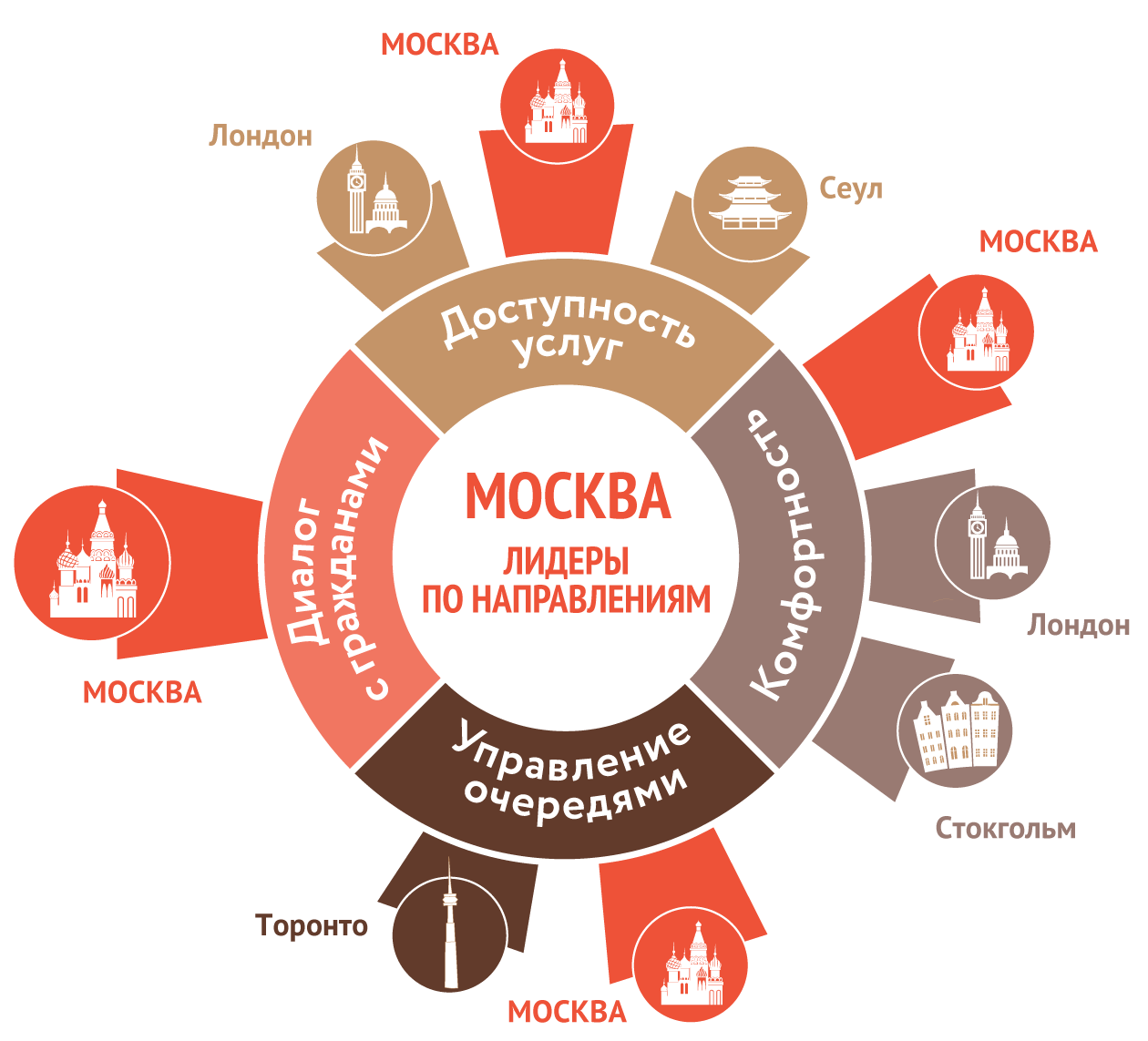 2011-2017
РЕЗУЛЬТАТЫ
*
*МОСКВА – в тройке мировых лидеров по развитию госуслуг по итогам исследования, проведенного PricewaterhouseCoopers
МОСКВА
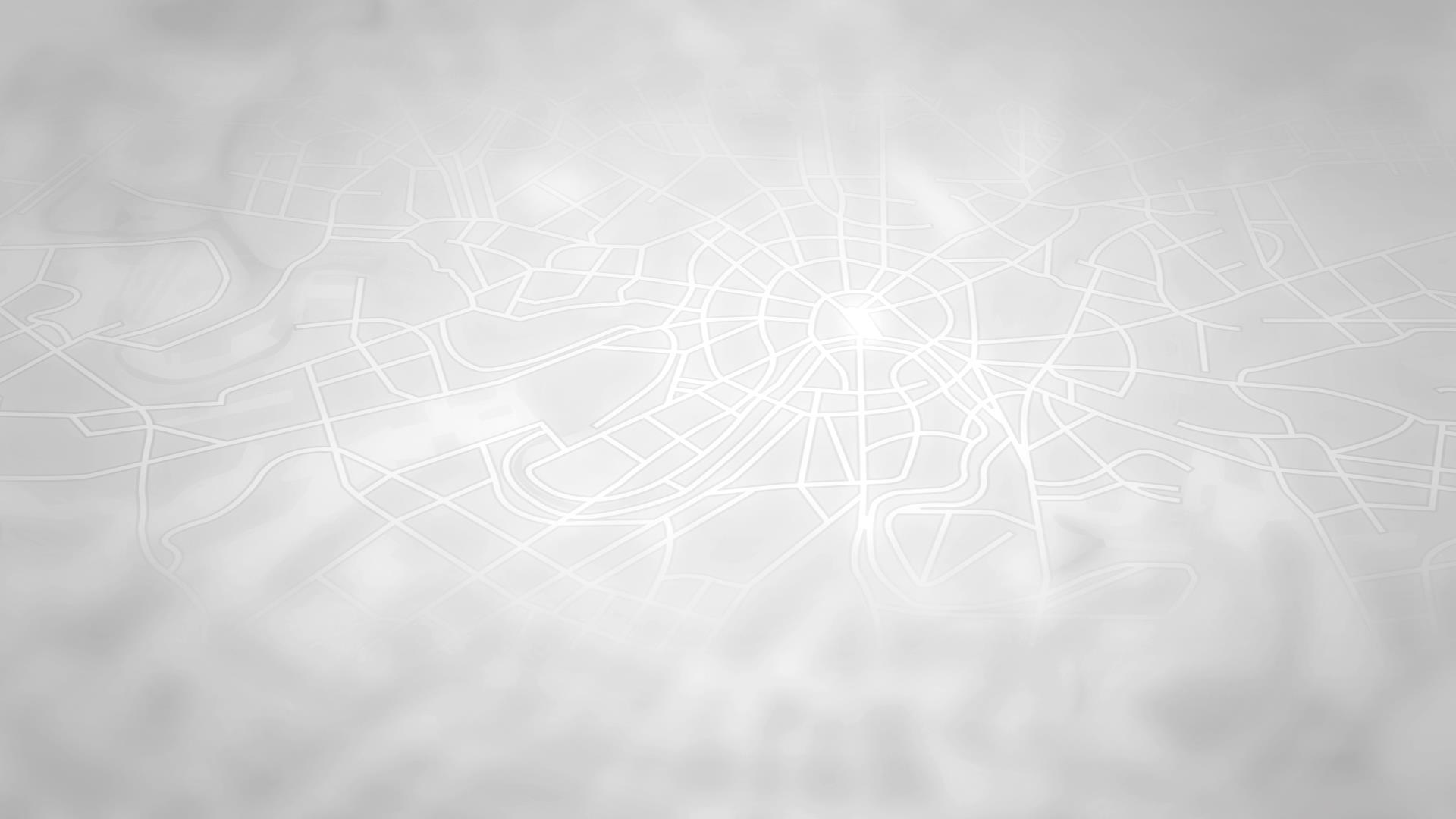 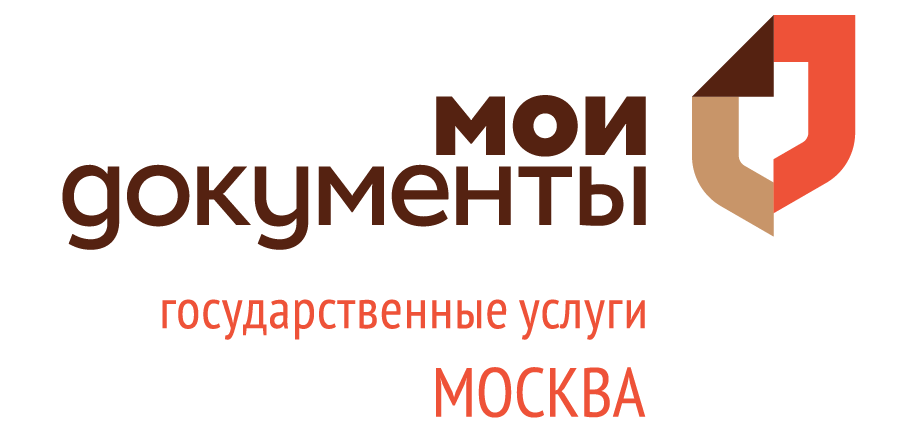 …
2011
2012
2013
2014
2015
2016
2017
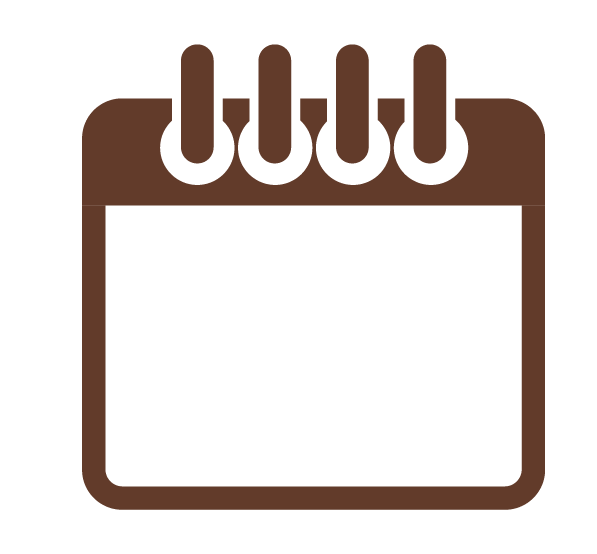 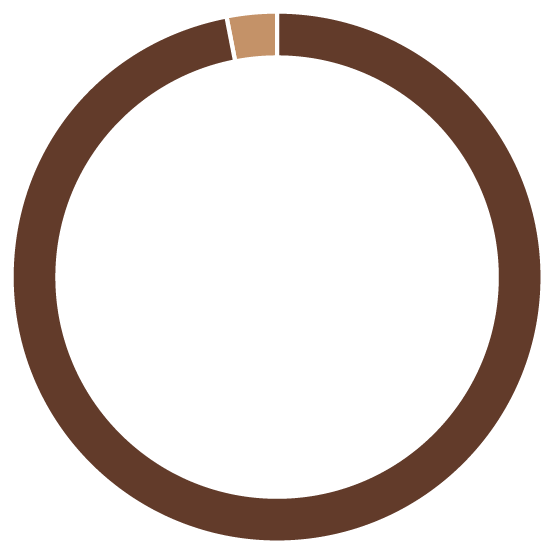 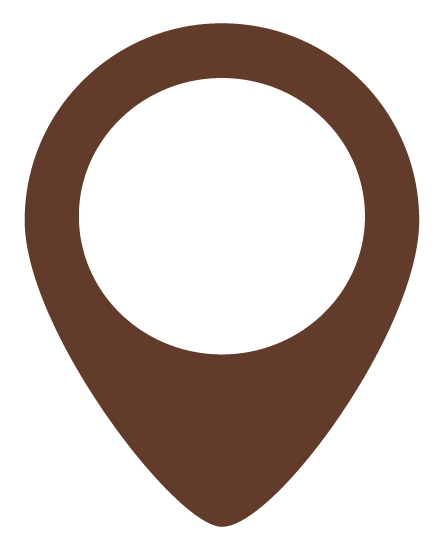 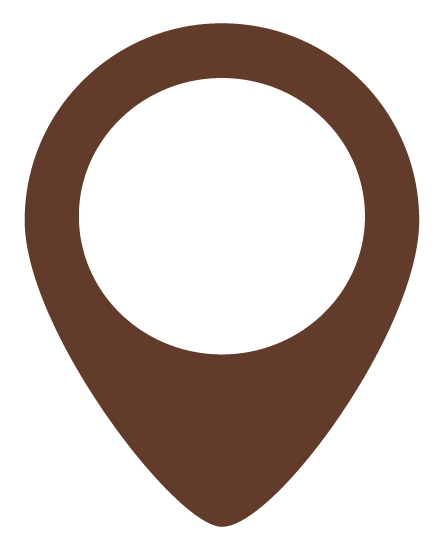 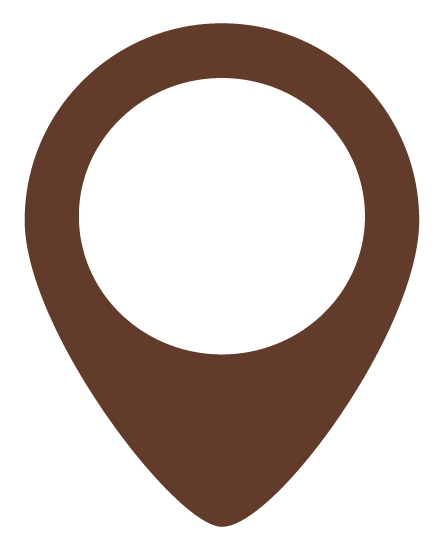 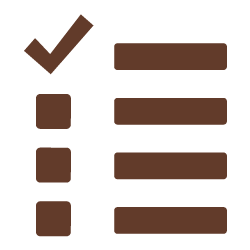 7
98%
дней
в неделю
170 услуг
с  8:00
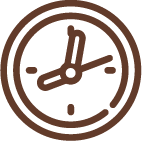 Услугбез привязки к месту прописки
127
до 20:00
ДОСТУПНОСТЬ УСЛУГ
центров госуслуг
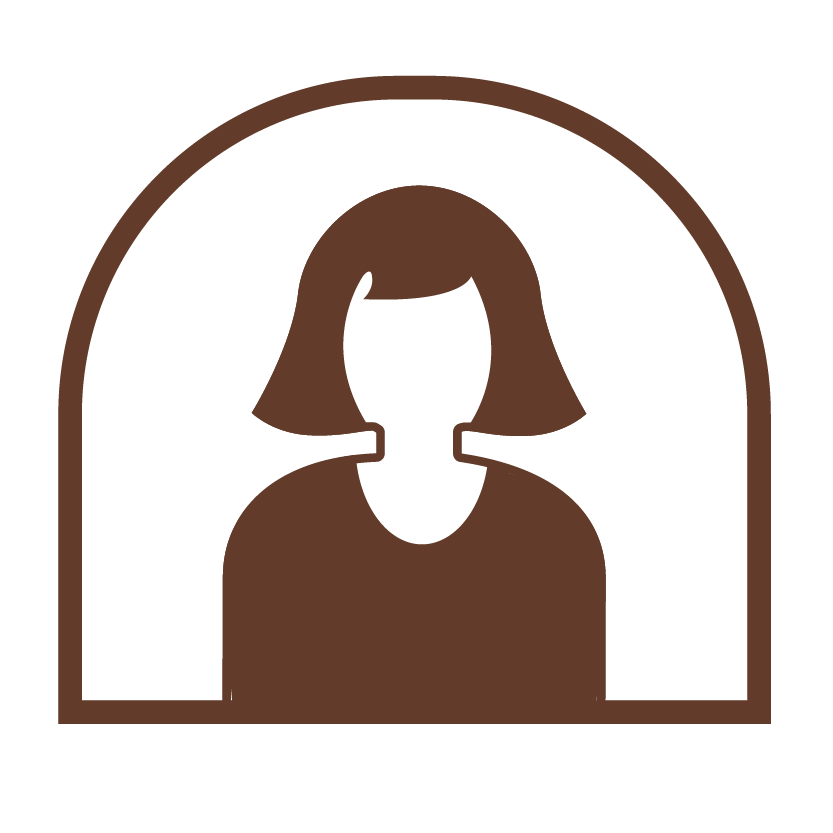 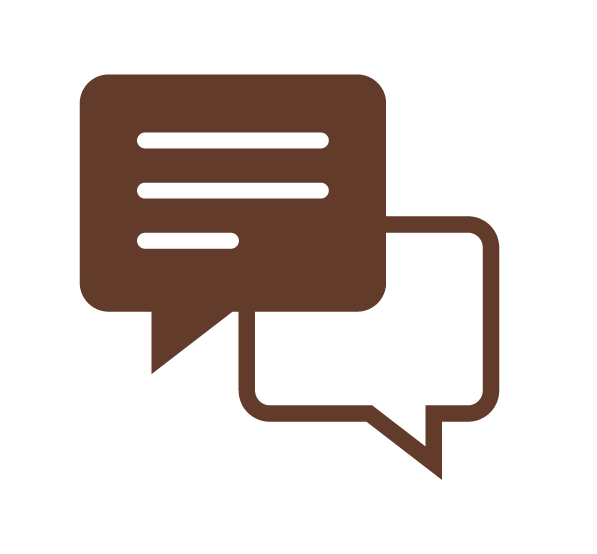 >70 000посетителей в день
>6 000
окон приёма
МОСКВА
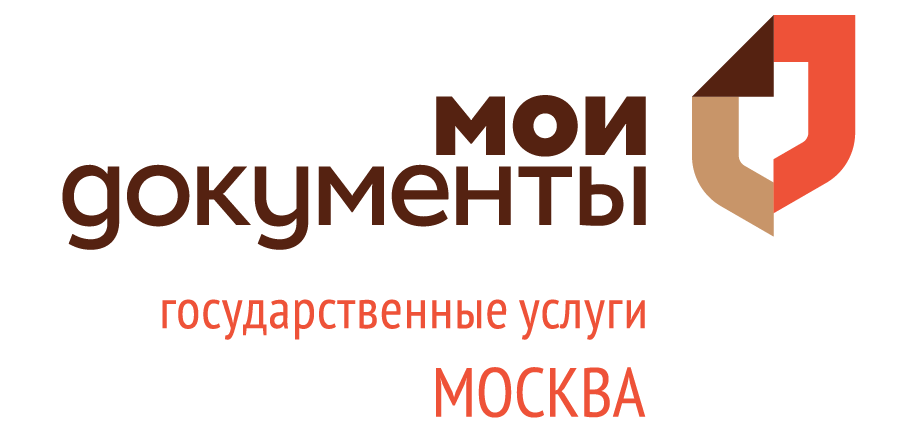 Наше место в России
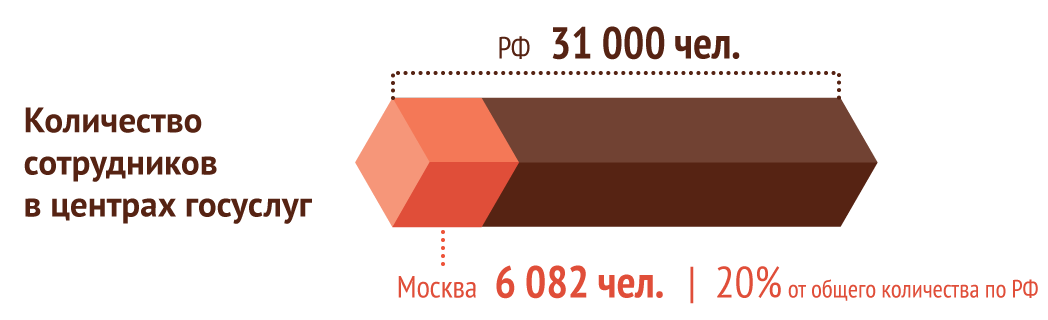 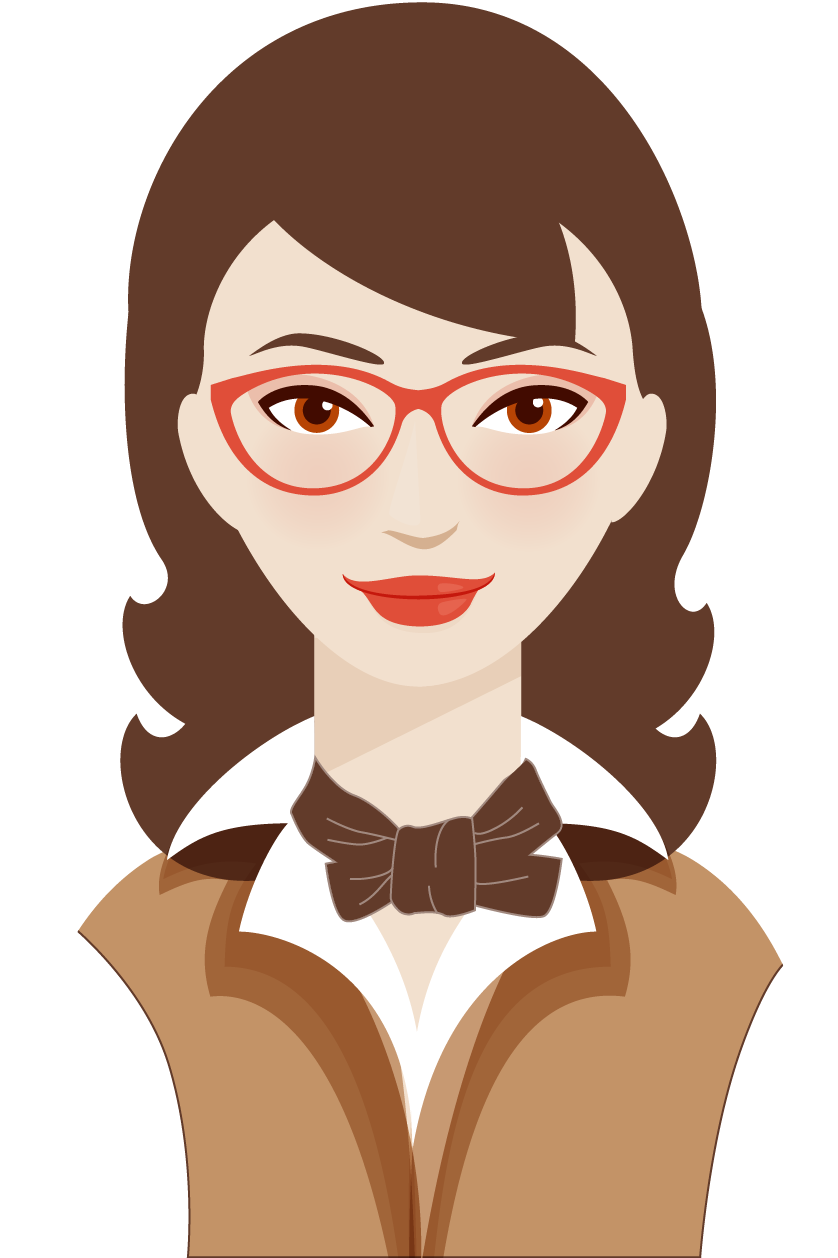 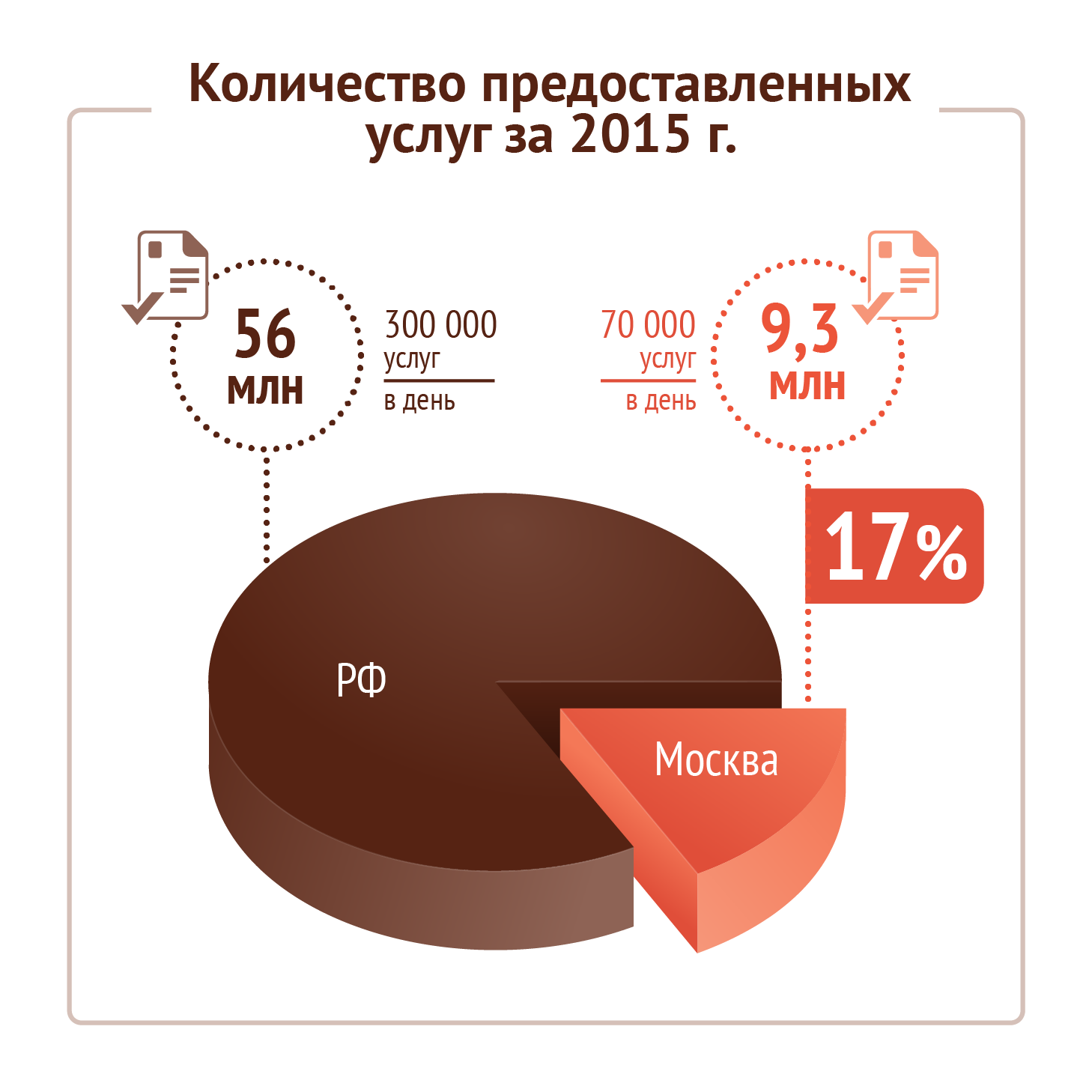 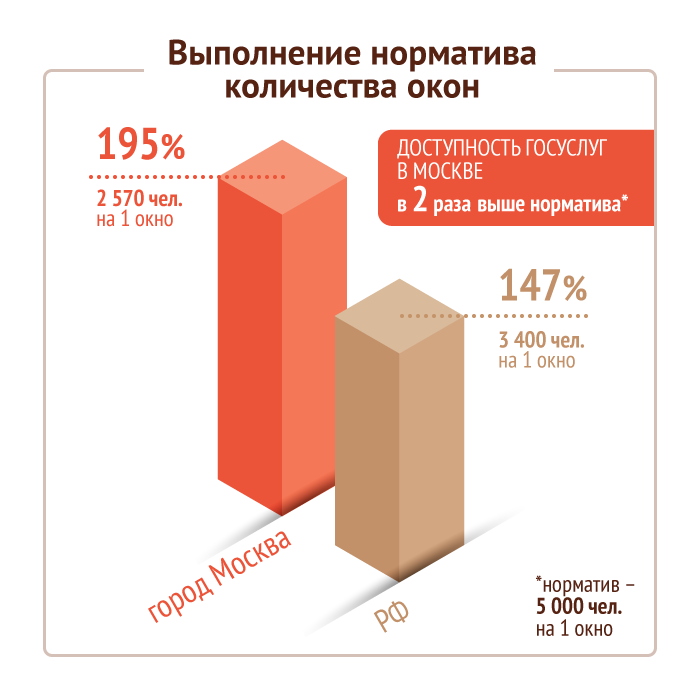 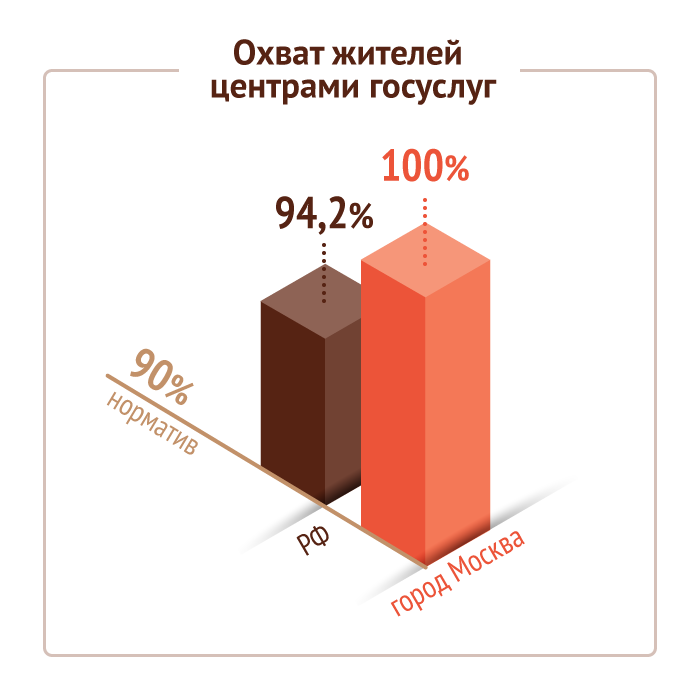 МОСКВА
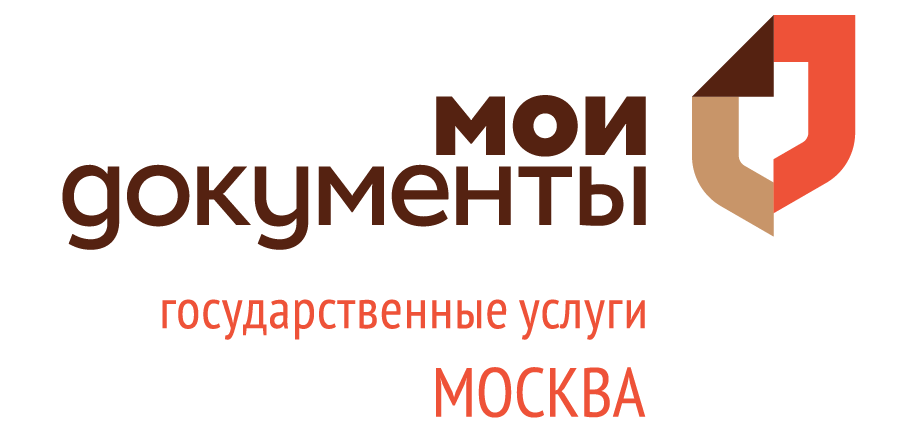 …
2011
2012
2013
2014
2015
2016
2017
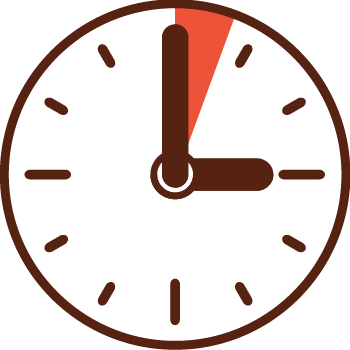 1 из 2000
3 минуты
ждёт
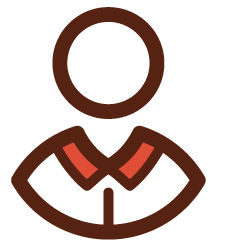 >15 мин
посетителей
среднее времяожидания
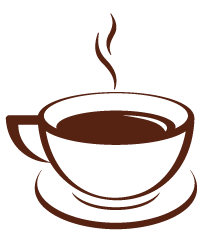 чашка кофев подарок
Самые короткие очереди в мире!
УПРАВЛЕНИЕ ОЧЕРЕДЯМИ
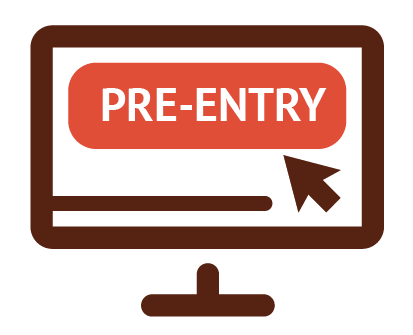 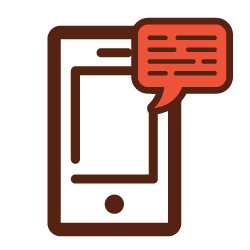 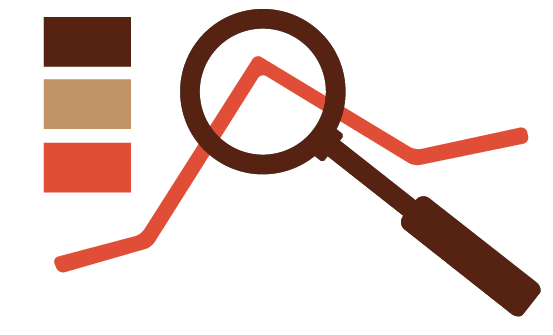 Предварительнаязапись
Онлайн мониторинг загруженности центров
Уведомление о готовности документов
МОСКВА
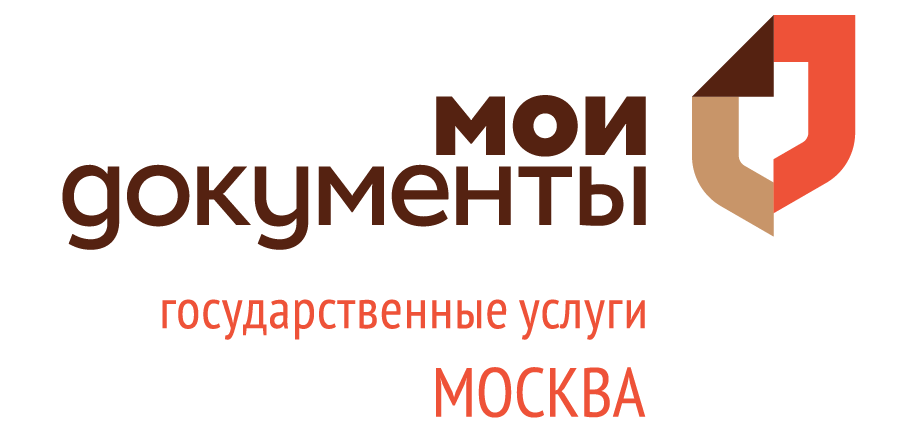 …
2011
2012
2013
2014
2015
2016
2017
единый набор сопутствующих услуг и дружелюбных сервисов
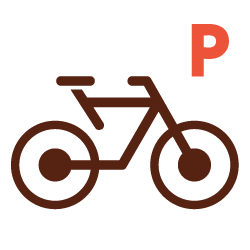 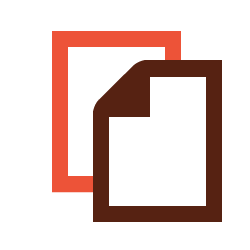 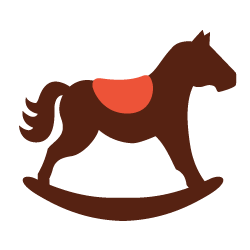 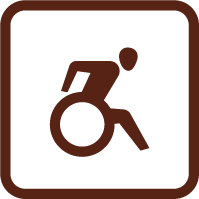 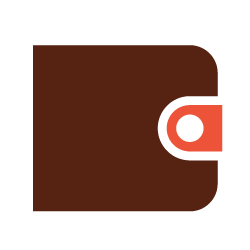 КОМФОРТНОСТЬ
Велопарковка
Детский уголок
Копированиедокументов
Оплата пошлин
Доступнаясреда
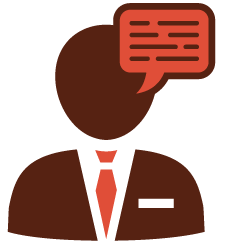 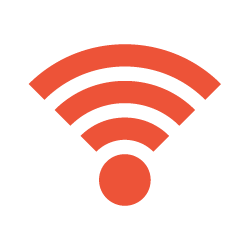 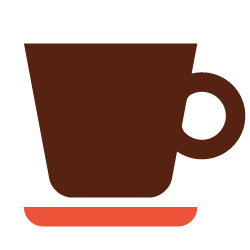 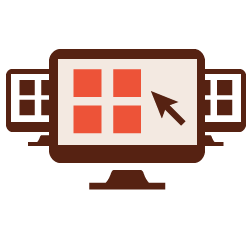 Кофе/снэки
Зона электронных услуг
БесплатныйWifi
Администраторзала
МОСКВА
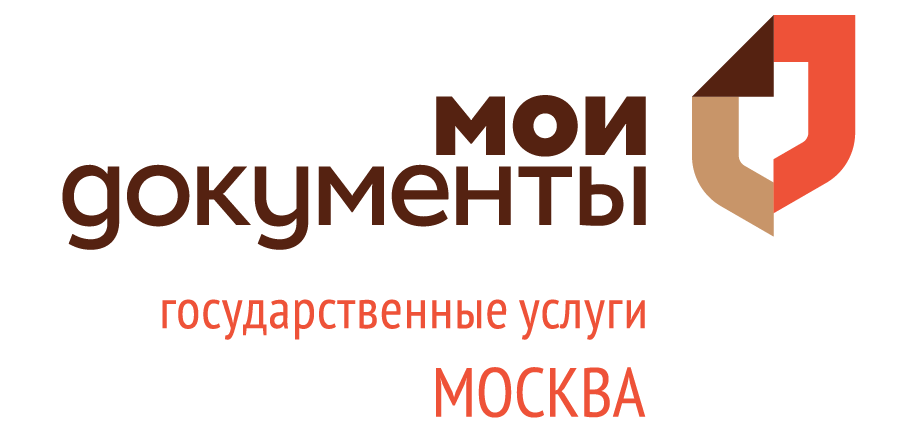 …
2011
2012
2013
2014
2015
2016
2017
7 способовобратнойсвязи:
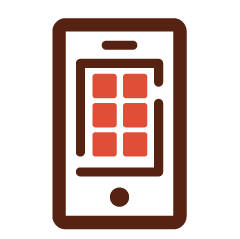 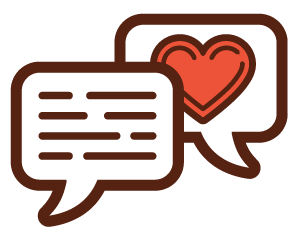 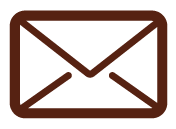 E-mail / Почта
Соцсети
Мобильноеприложение
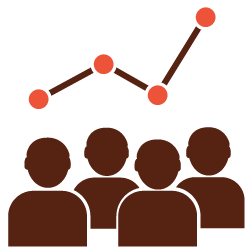 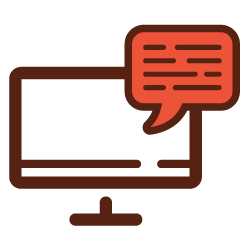 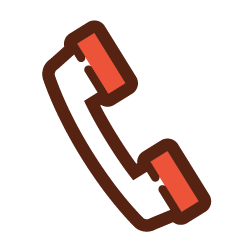 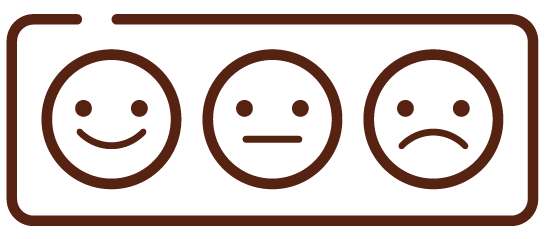 ДИАЛОГ С ЖИТЕЛЯМИ
Пультыоценки качества
Анкетированиеи краудсорсинг
Вопрос-ответ на сайте md.mos.ru
Горячая линия
в
За последние 2 года
мы снизили процент жалоб
96,5%
5 раз
довольныхпосетителей
МОСКВА
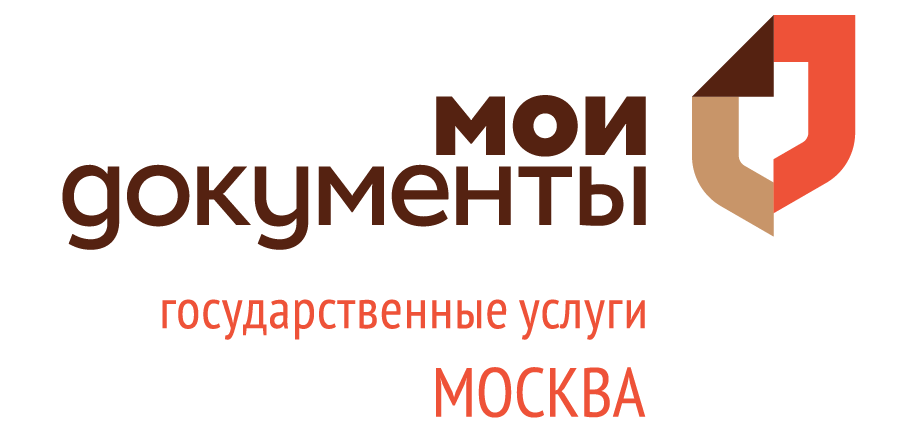 2017
…
2011
2012
2013
2014
2015
2016
ВАЖНЫЕ УСЛУГИ
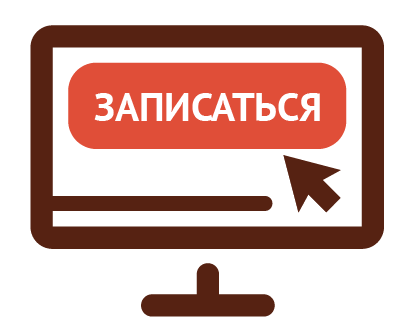 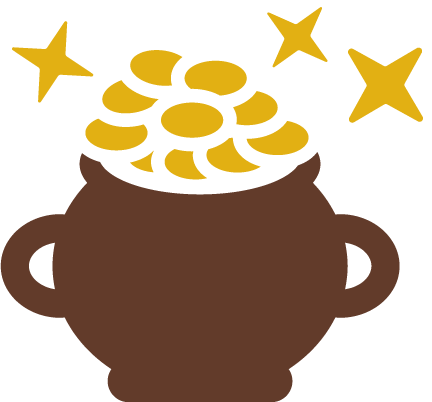 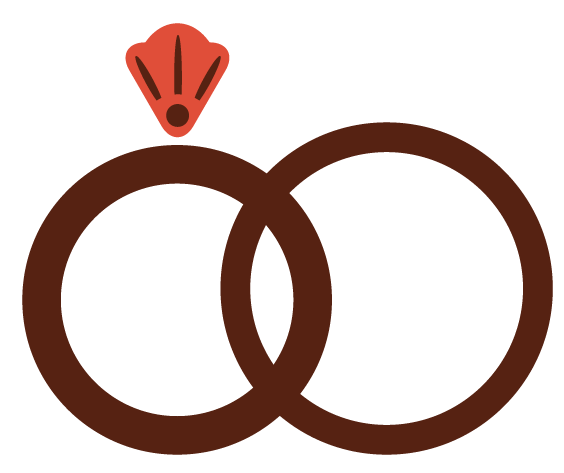 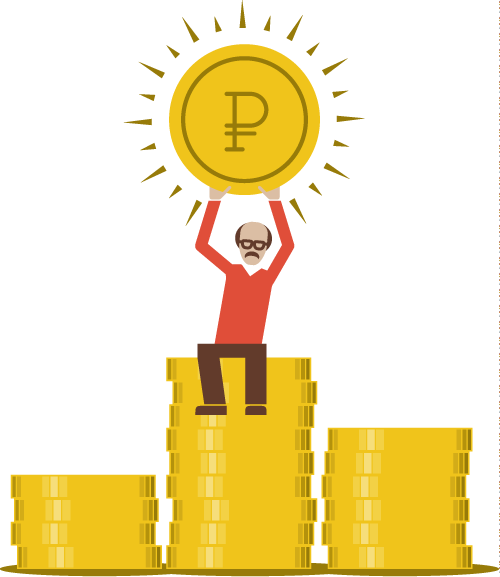 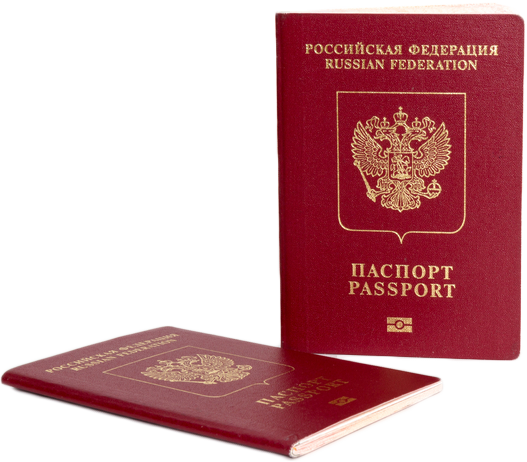 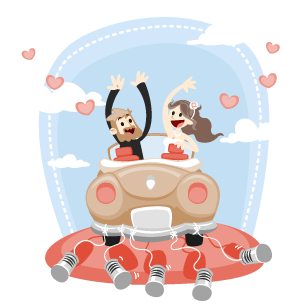 Оформлениепенсии
Предзапись (загранпаспорт и ПФР)
Оформлениенаследства
Смена имени/фамилии
«ОДНИМ ПАКЕТОМ»
«ОДНИМ ПАКЕТОМ»
«ОДНИМ ПАКЕТОМ»
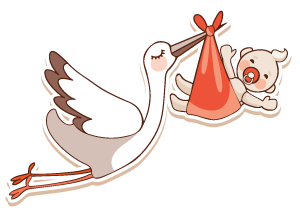 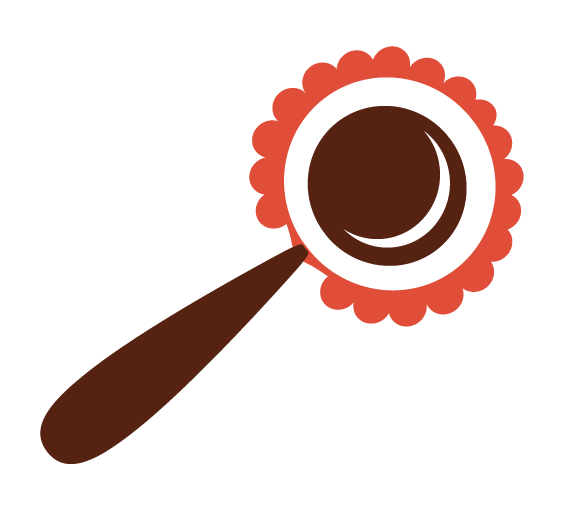 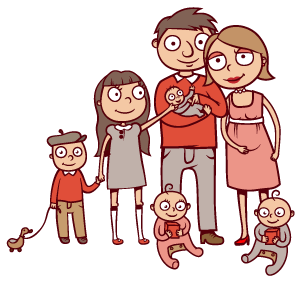 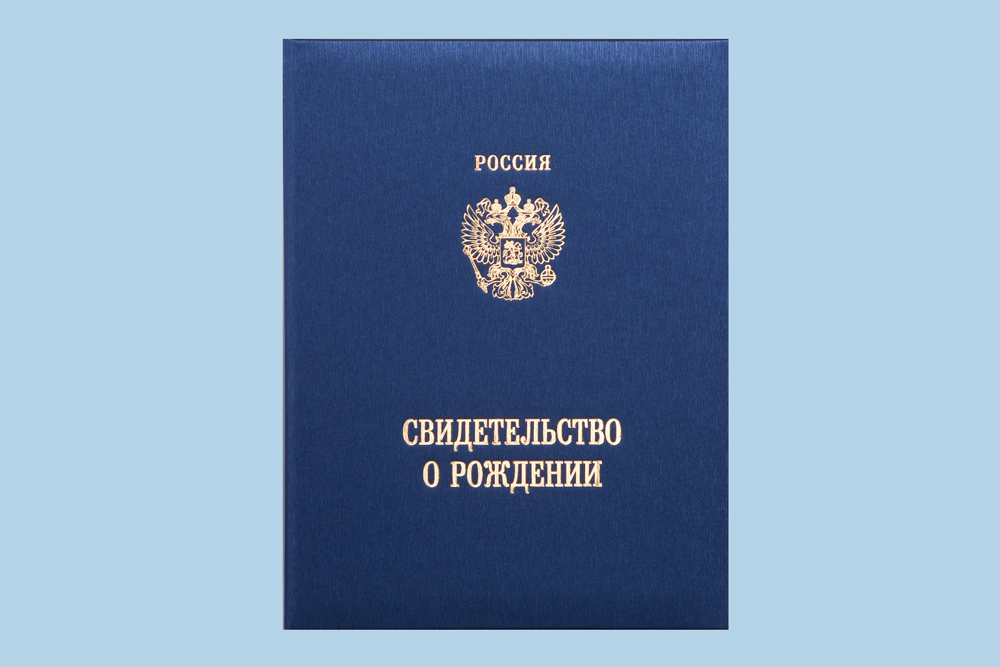 Регистрация рождения, отцовства и смерти
Многодетнаясемья
Рождениеребёнка
«ОДНИМ ПАКЕТОМ»
«ОДНИМ ПАКЕТОМ»
МОСКВА
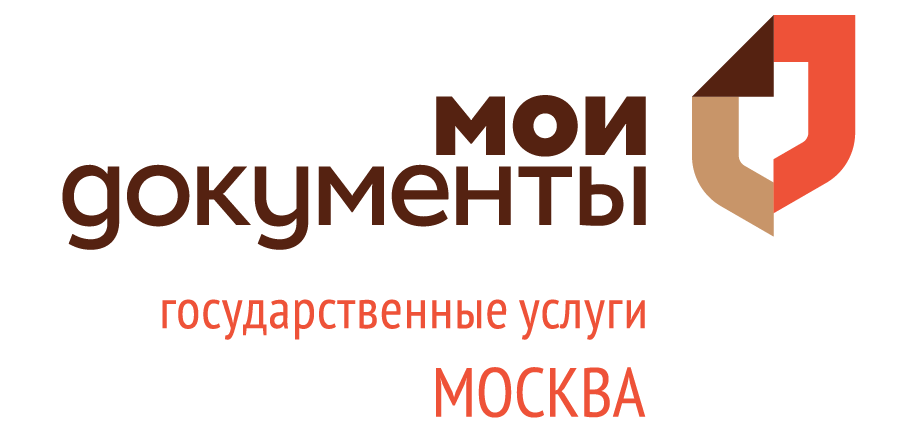 новые проекты
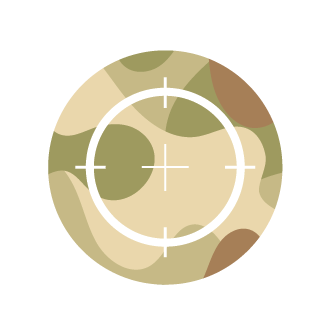 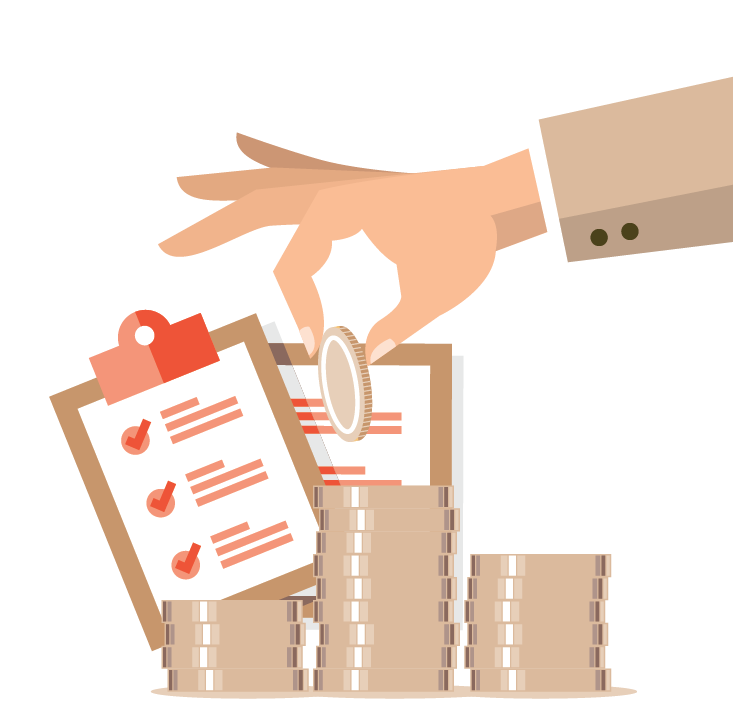 Услуги налоговой
службы:
ИНН
3-НДФЛ
Услугивоенкомата
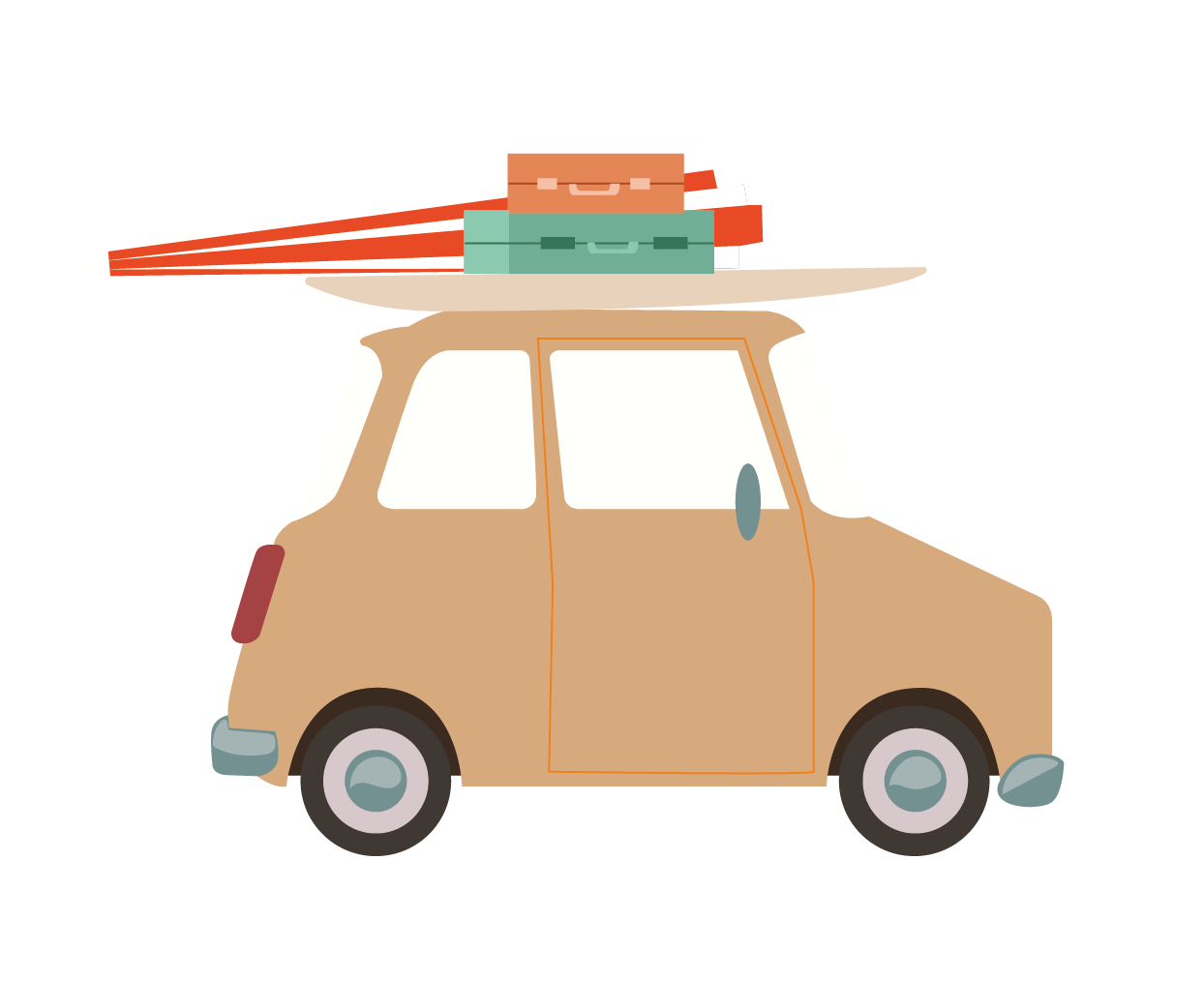 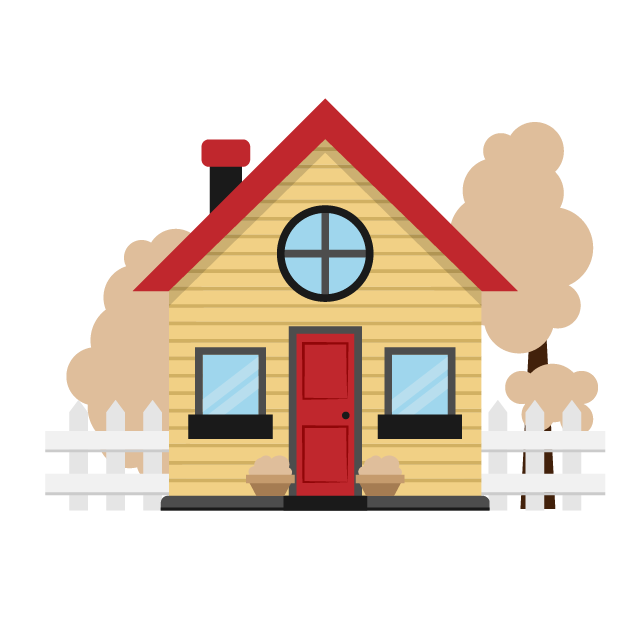 Приобретениежилья
Водительские удостоверения
«ОДНИМ ПАКЕТОМ»
Выдача 5-летнего
загранпаспортасотрудниками центров госуслуг
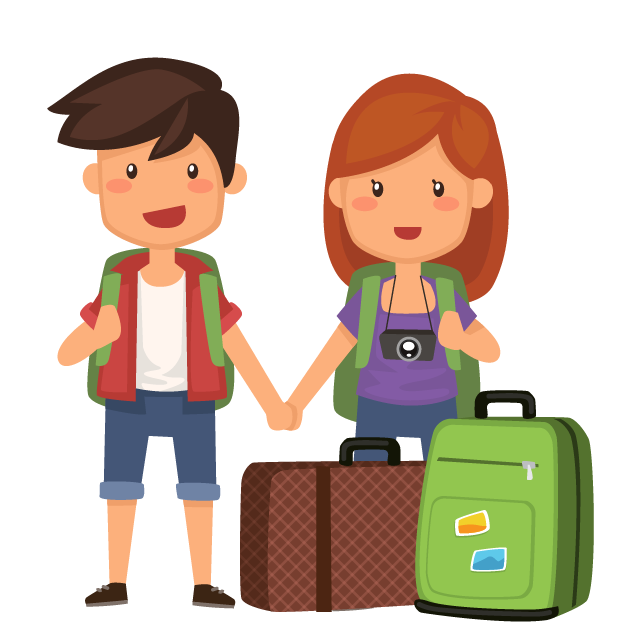 Смена местажительства
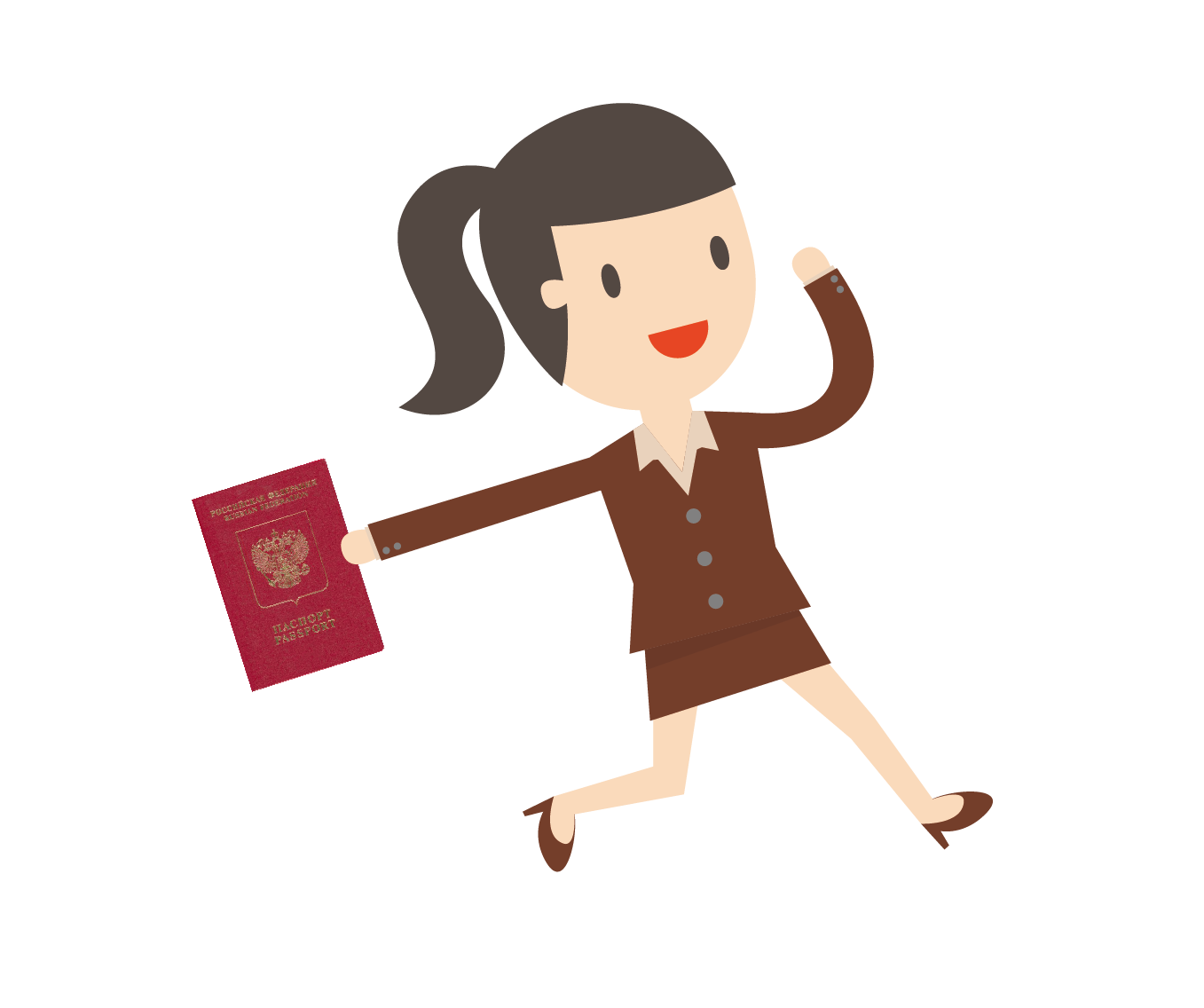 «ОДНИМ ПАКЕТОМ»
МОСКВА
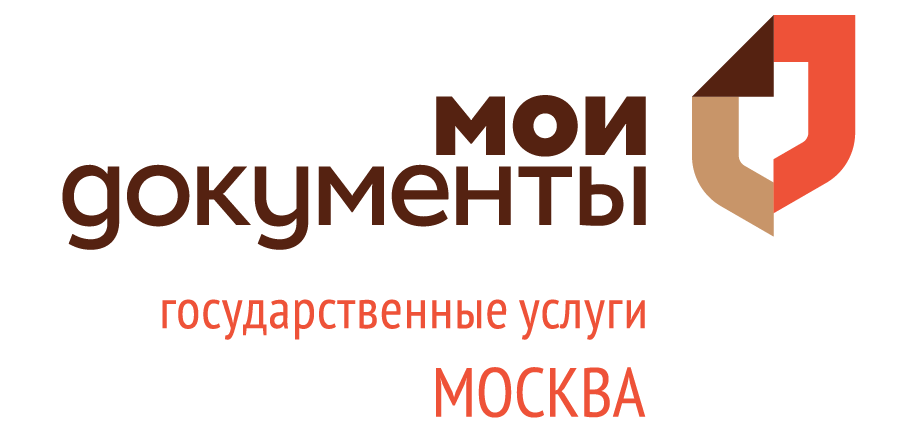 …
2011
2012
2013
2014
2015
2016
2017
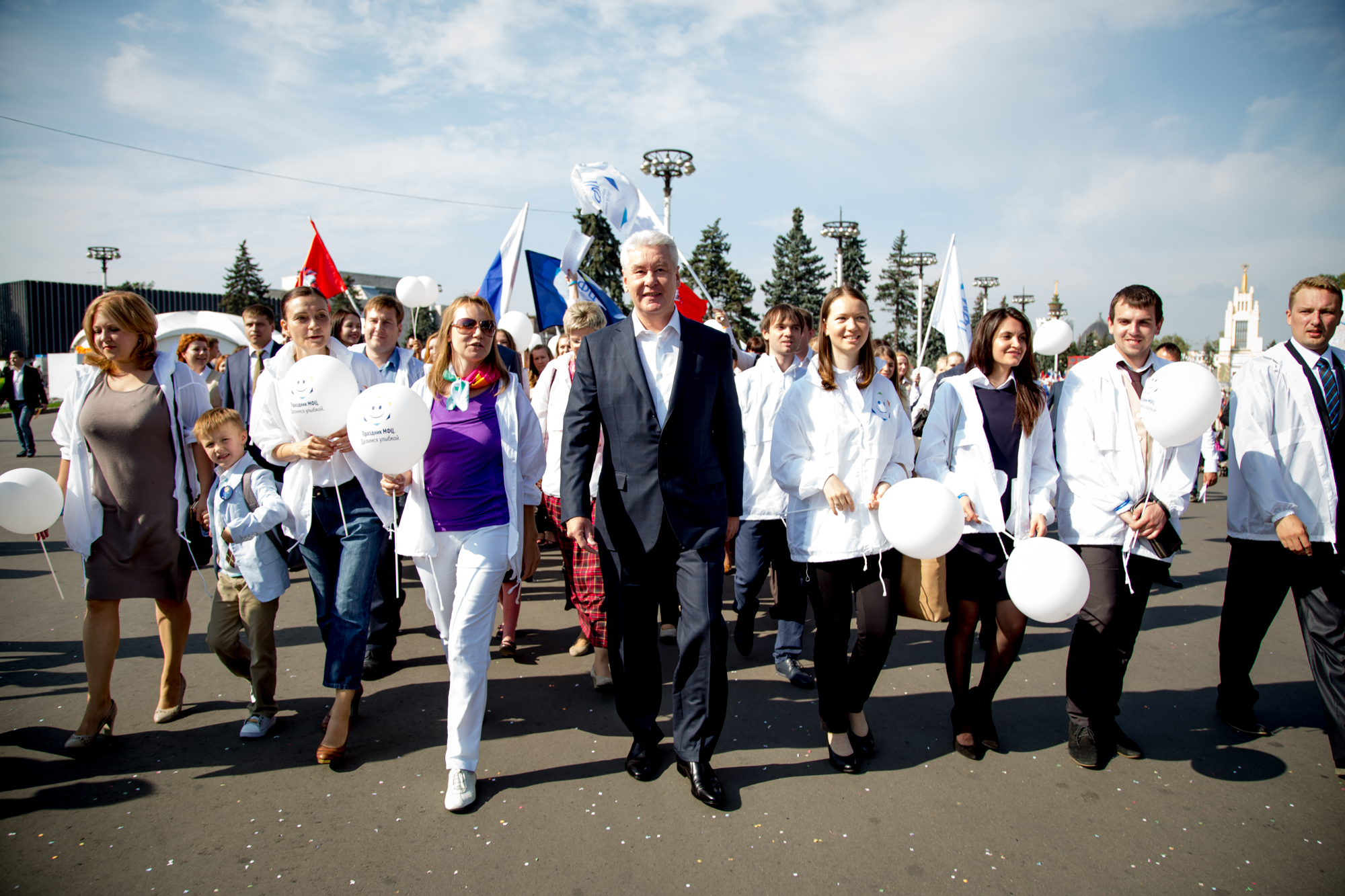 Московские центры «Мои Документы» — лидеры в стране и мире по оказанию госуслуг. Специалисты центров всегда помогают посетителям с  улыбкой и заботой. Каждый из 6 тысяч сотрудников обязан соблюдать МОСКОВСКИЙ СТАНДАРТ ГОСУСЛУГ —
свод правил работы, который утвердилМэр Москвы С.С.Собянин.
8 ПРИНЦИПОВ
московского стандарта госуслуг
Клиент всегда прав.
Главное – профессионализм
Беречь время клиента
Выслушать, услышать, помочь
Доступность и удобство
Дружелюбие и приветливость
Личная ответственность  за качество работы
Помощь людям  с удовольствием и гордостью
МОСКВА
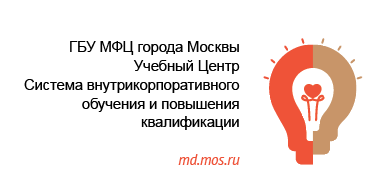 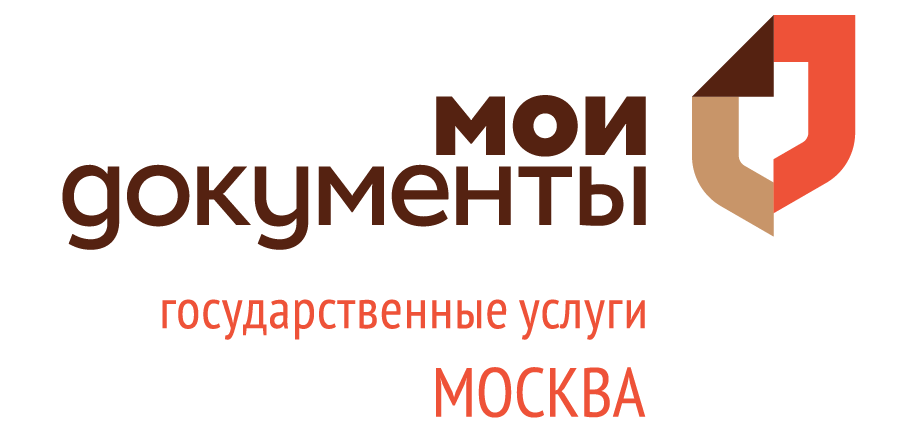 Учебный центр
Качественное корпоративное обучение – основа профессионального
предоставления государственных услуг в наших центрах.
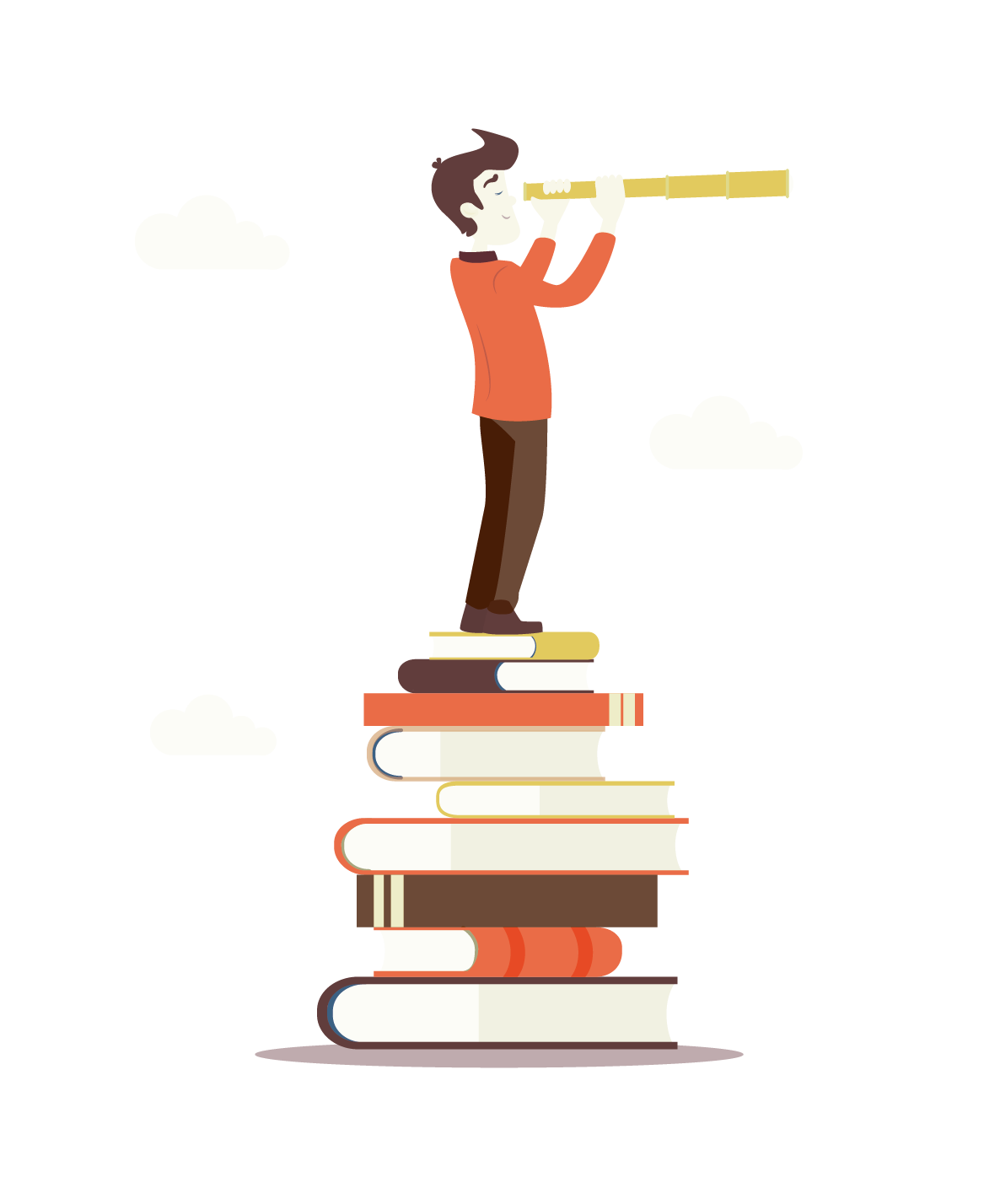 Тренеры Учебного центра – это ранее работавшие в окнах специалисты, которые успешно освоили услуги различных направлений и на основе своего опыта и знаний готовы обучать слушателей, и профессиональные психологи-тренеры, которые готовы научить новичков и руководителей навыкам эффективной коммуникации, техникам развития стрессоустойчивости и алгоритмам работы в нестандартных ситуациях.
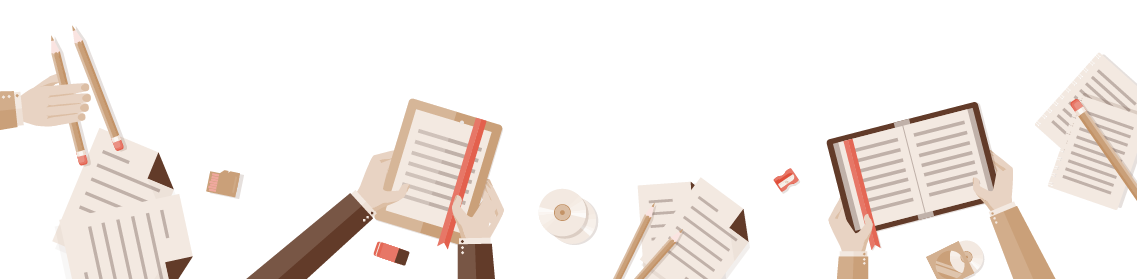 МОСКВА
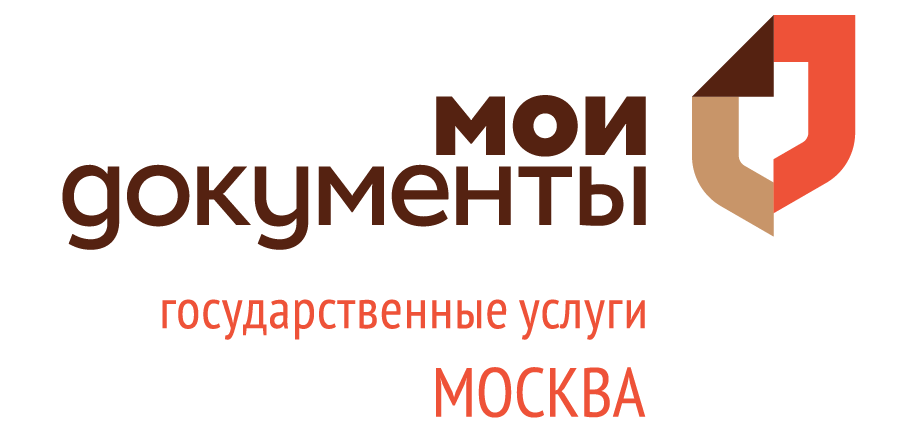 Учебный центр –первый в России!
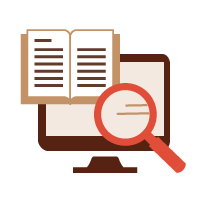 >30
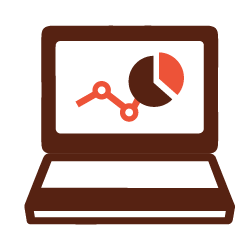 >100
Различных очных программдля повышения квалификации
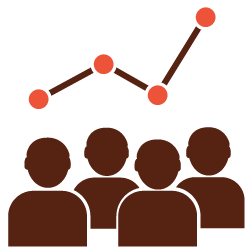 Курсов систем дистанционного обучения
> 6 000
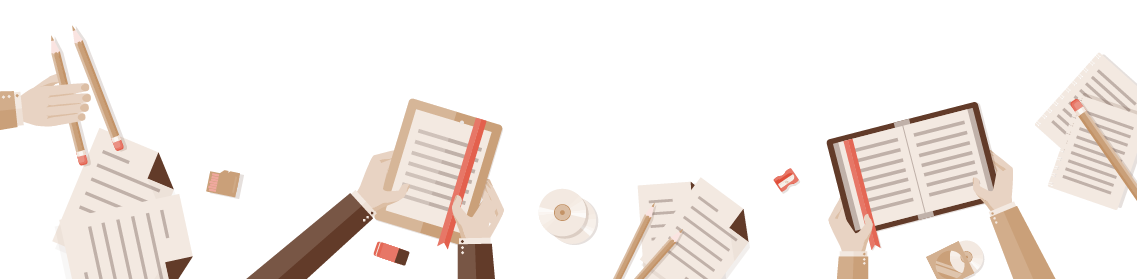 сотрудников
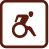 В том числе обучающих программ  по приему
маломобильных граждан
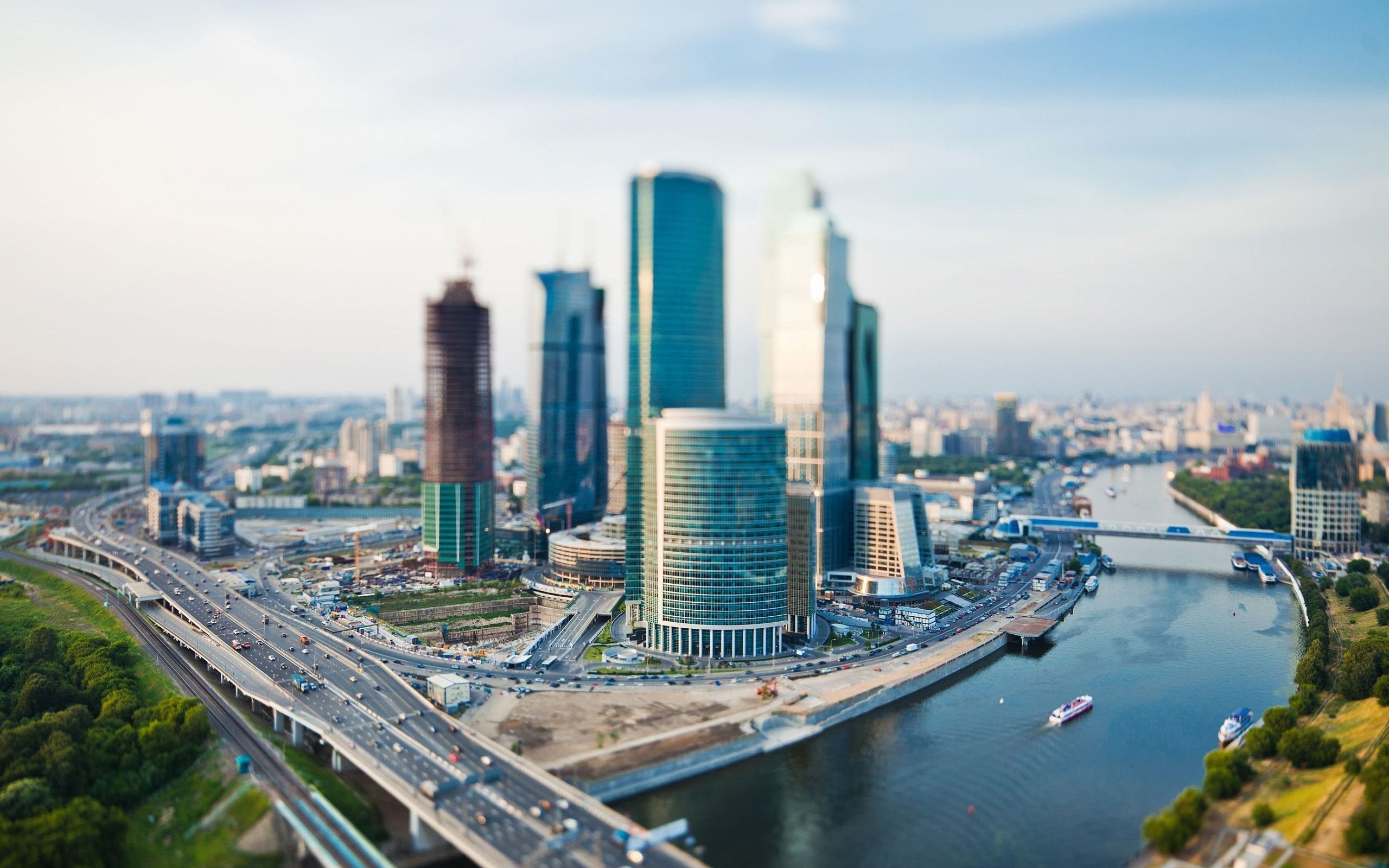 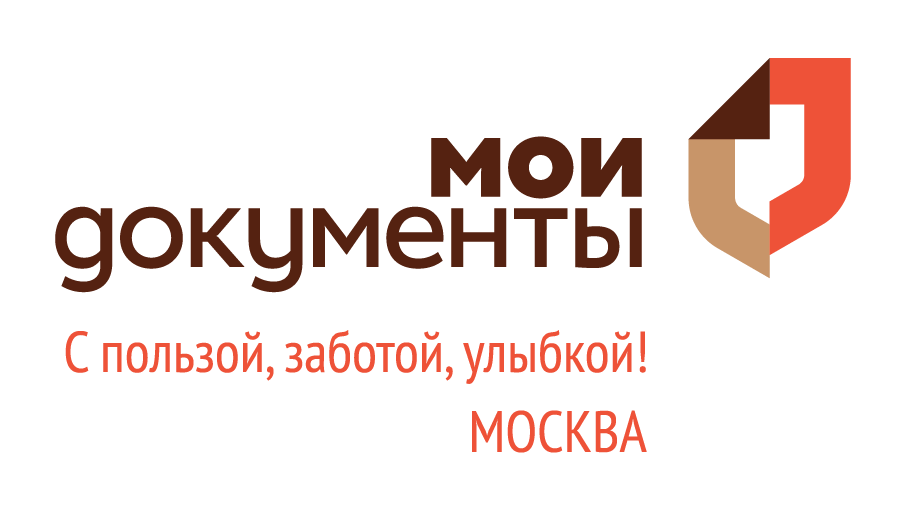 Мы слышим, чего хотят посетители, и делаем то, о чем они просят
И даже чуточку больше…